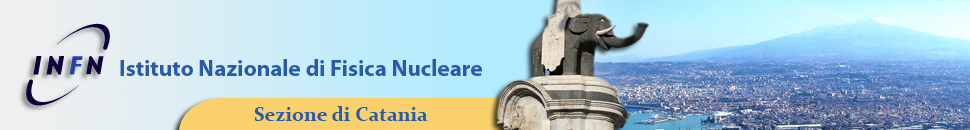 INFN—Catania
Giuseppe Andronico
Bologna, 23 Gennaio 2014
Chi siamo?
Giuseppe Andronico
Salvatore Monforte
Maurizio Paone
Vanessa Privitera (borsa GARR)
Gianluca Passaro
Giuseppe Platania
Giuseppe La Rocca
Emidio Giorgio
Marco Fargetta
Roberto Barbera
Cloud federation
Continuiamo il lavoro iniziato con CLEVER
Abbiamo sviluppato il Cloud Manager, allo scopo di controllare risorse di calcolo in una cloud remota.
Funziona con un middleware cloud qualsiasi purchè esponga un API
Provata  OpenNebula, OpenStack e OCCI; in CHAIN-REDS usiamo OCCI
Architettura di CLEVER
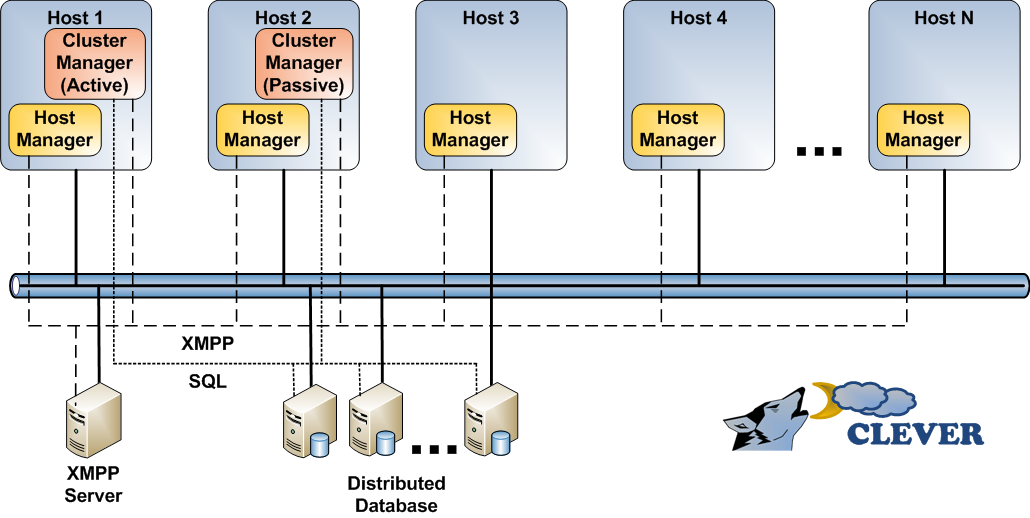 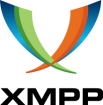 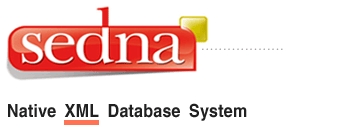 Cloud Manager
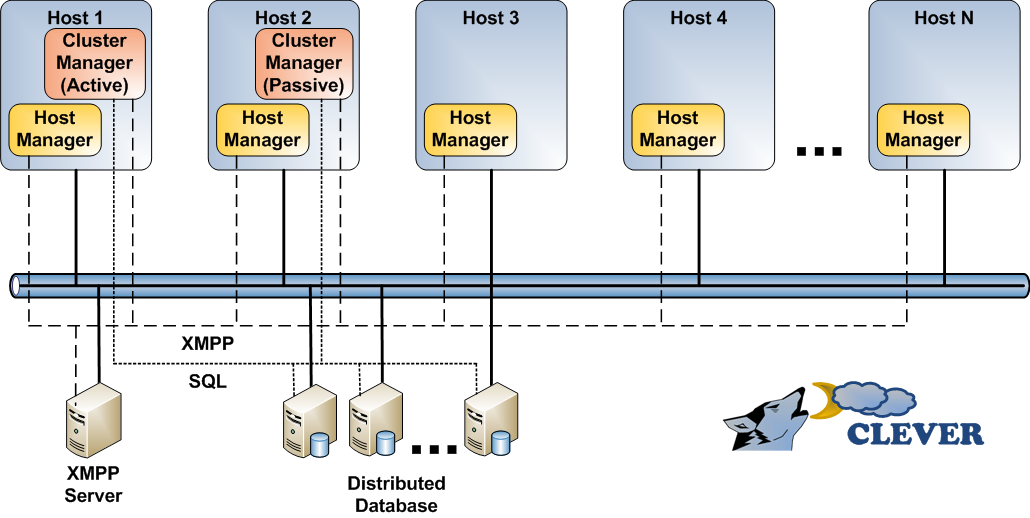 Cloud
remota
Cloud
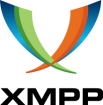 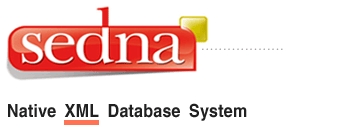 Science gateway
Collaborazione con il gruppo di Roberto Barbera
L’architettura dei SG è aperta per gestire dai singoli computer al cloud passando dai cluster e le grid
Il nostro lavoro sulla federazione si adatta bene ai requirements per estendere SG alla cloud
Catania Science Gateway             Framework architecture
Administrator
Scientist
Cloud tenant
Embedded Services
.......
App. 2
App. 1
MyCloud
Catania Science Gateway
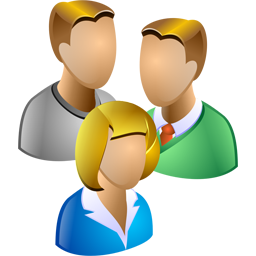 Use case #1
Use case #2
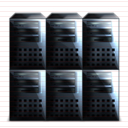 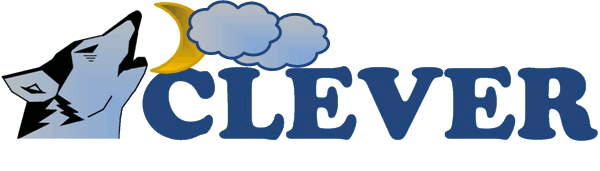 CLEVER           Orchestrator (based on OCCI)
Grid/Cloud Engine           (based on SAGA)
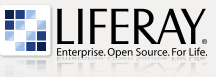 HPC
Clusters
Users belonging 
to Identity Federations
Cloud #2
Cloud #1
Cloud #n
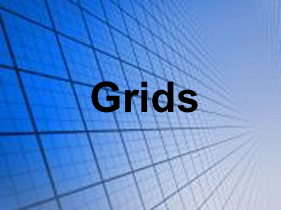 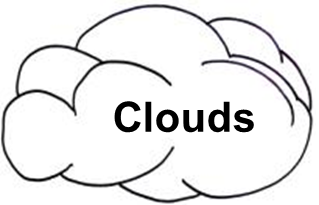 Single logical domain
The Catania Grid & Cloud Engine
Liferay Portlets
Science
GW 1
Science
GW 3
Science
GW 2
Grid/Cloud 
Engine
Science GW Interface
eToken
Server
UsersTrack &
Monit.
Users
Tracking
DB
Data Engine
Job Engine
SAGA/JSAGA API
Grid/Cloud/Local MWs
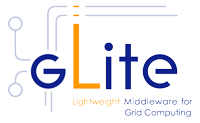 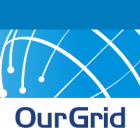 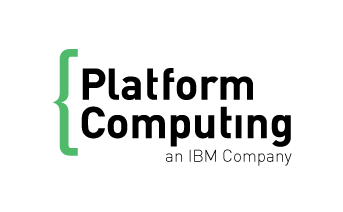 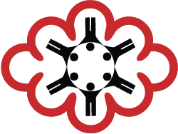 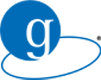 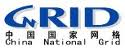 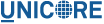 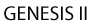 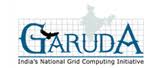 New
New
Updated
New
Updated
Updated
Running applications on various types of e-Infrastructures
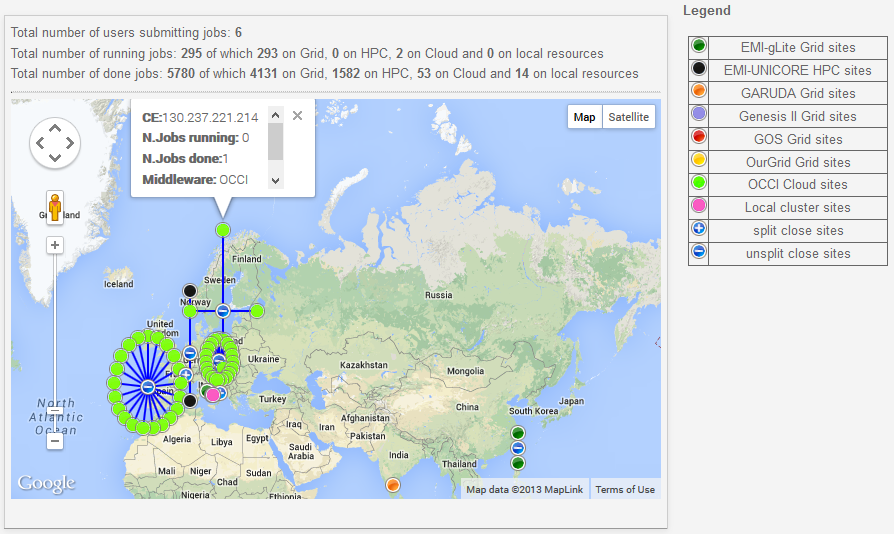 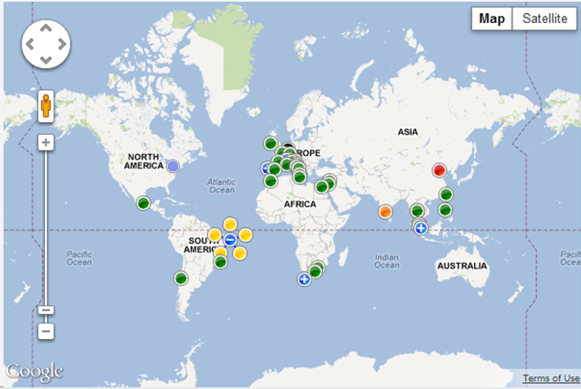 15
Use case:JSAGA Adaptor for OCCI
Science Gateway
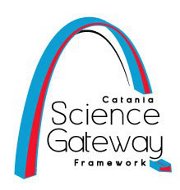 Catania Grid/Cloud Engine
Security context
Job management
Stage-in/out
SG
VM
Adaptor
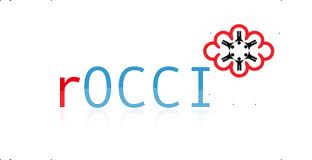 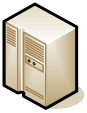 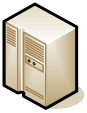 robot certificate
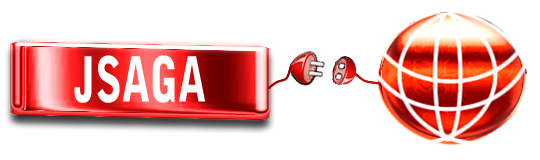 start VM
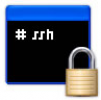 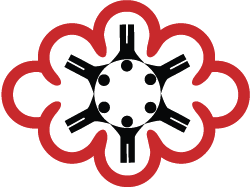 SG
VM
1) stage-out
VM
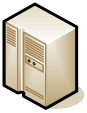 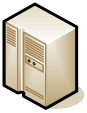 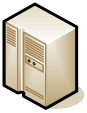 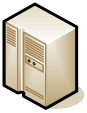 SG
stage-in
& run app
2) kill VM
Use case: federation
Cloud 1
M/W 1’
Cloud 2
M/W 2’
Cloud n
M/W n’
Cloud 7
M/W 7’
Cloud 3
M/W 3’
Cloud 6
M/W 6’
Cloud 4
M/W 4’
Cloud 5
M/W 5’
Use case: federation
Cloud 1
M/W 1’
Cloud 2
M/W 2’
Cloud n
M/W n’
Cloud 7
M/W 7’
MyCloud
Cloud 3
M/W 3’
Cloud 6
M/W 6’
Cloud 4
M/W 4’
Cloud 5
M/W 5’
Actual testbed configuration
8 clouds
6 countries
3 m/w stacks
1 SME
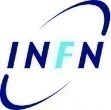 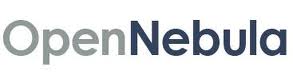 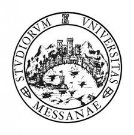 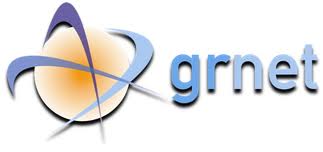 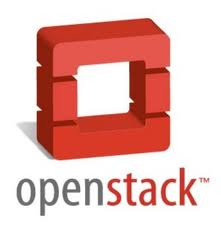 IT
GR
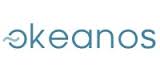 IT
CZ
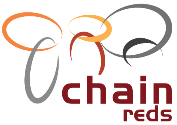 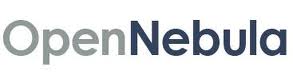 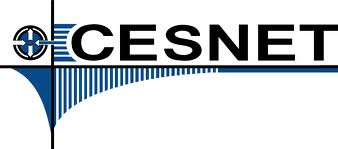 Cloud
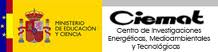 ES
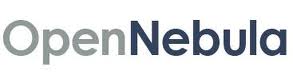 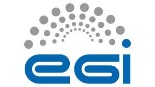 ZA
FedCloud
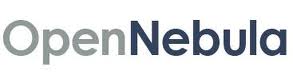 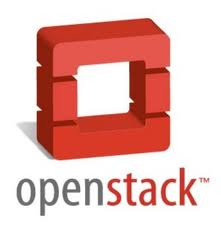 ES
EG
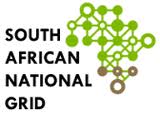 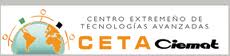 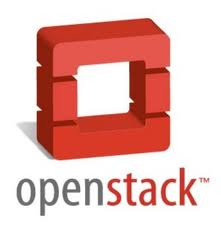 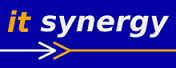 MyCloud Architecture:          current implementation
Local
Storage
Local
Storage
OCCI
OCCI
sync
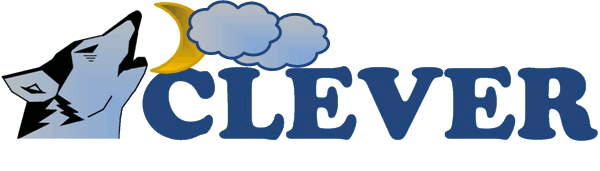 OCCI
OCCI
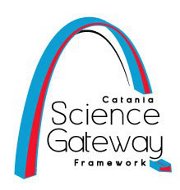 orchestrator
sync
CLEVER orchestrates
Computing
Stateless VM handling
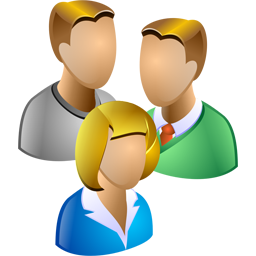 Cloud m/w Y
Cloud m/w X
CLEVER Client API
MyCloud
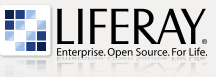 Local
Storage
MyCloud Architecture: next step
Cloud M/W X
Cloud M/W Y
CDMI
CDMI
Object
Storage
OCCI
OCCI
CDMI
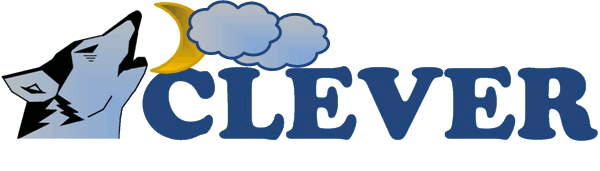 OCCI
OCCI
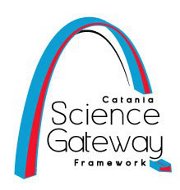 orchestrator
CLEVER orchestrates
Storage
inter cloud migration
image management
Network
DNSmasq / OpenVSwitch
Computing
Stateful VM handling
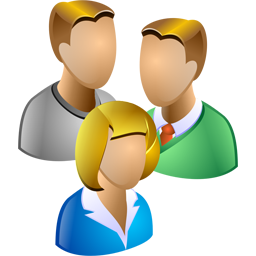 CLEVER Client API
MyCloud
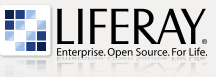 MyCloud @                                 the CHAIN-REDS Science Gateway
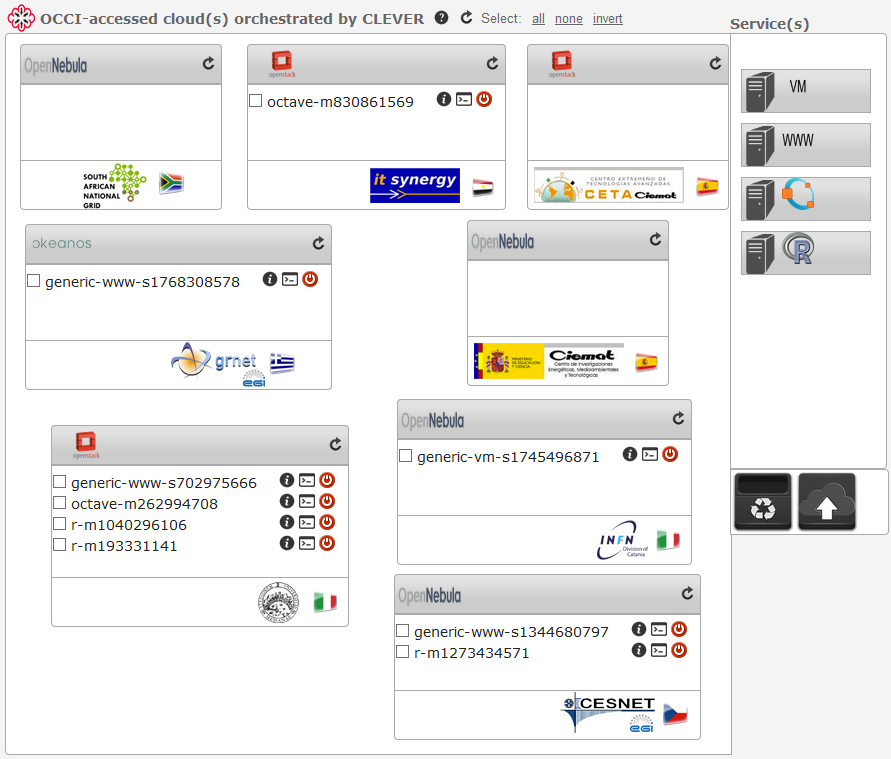 Current functionalities:
Federated authentication
Fine-grained authorisation
Single/multi-deployment of VMs on a cloud and across clouds
Single/multi-move of VMs across clouds
Single/multi-deletion of VMs on a cloud and across clouds
SSH connection to VMs
Direct web access to VMs hosting web services
MyCloud & European Projects
agINFRA (www.aginfra.eu) agricultural data repository and semantic web
CHAIN-REDS
eI4Africa (www.ei4africa.eu) eInfrastructures for Africa
DCH-RP (www.dch-rp.eu) digital preservation for cultural heritage
And some other national activities

2 cloud sites in Catania are under approval by EGI Federated Cloud